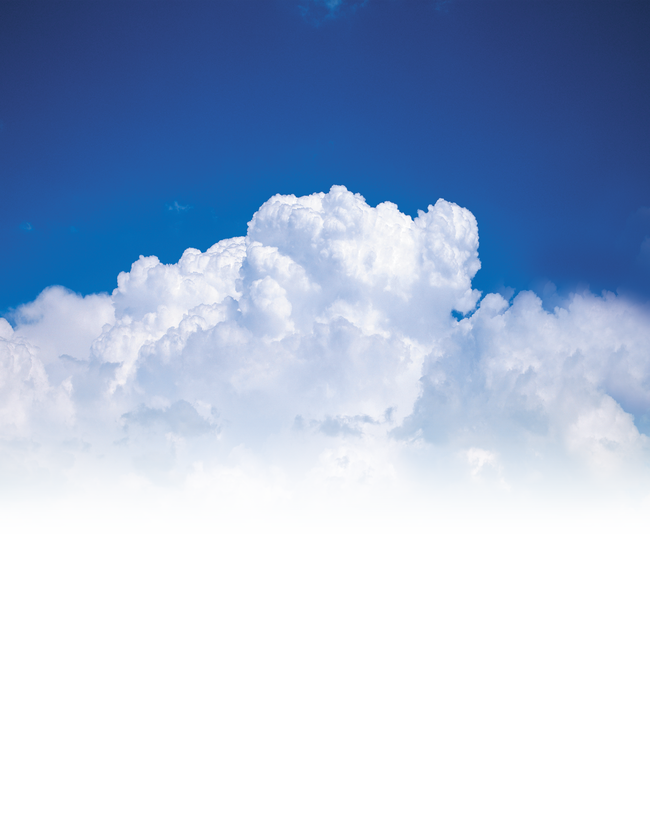 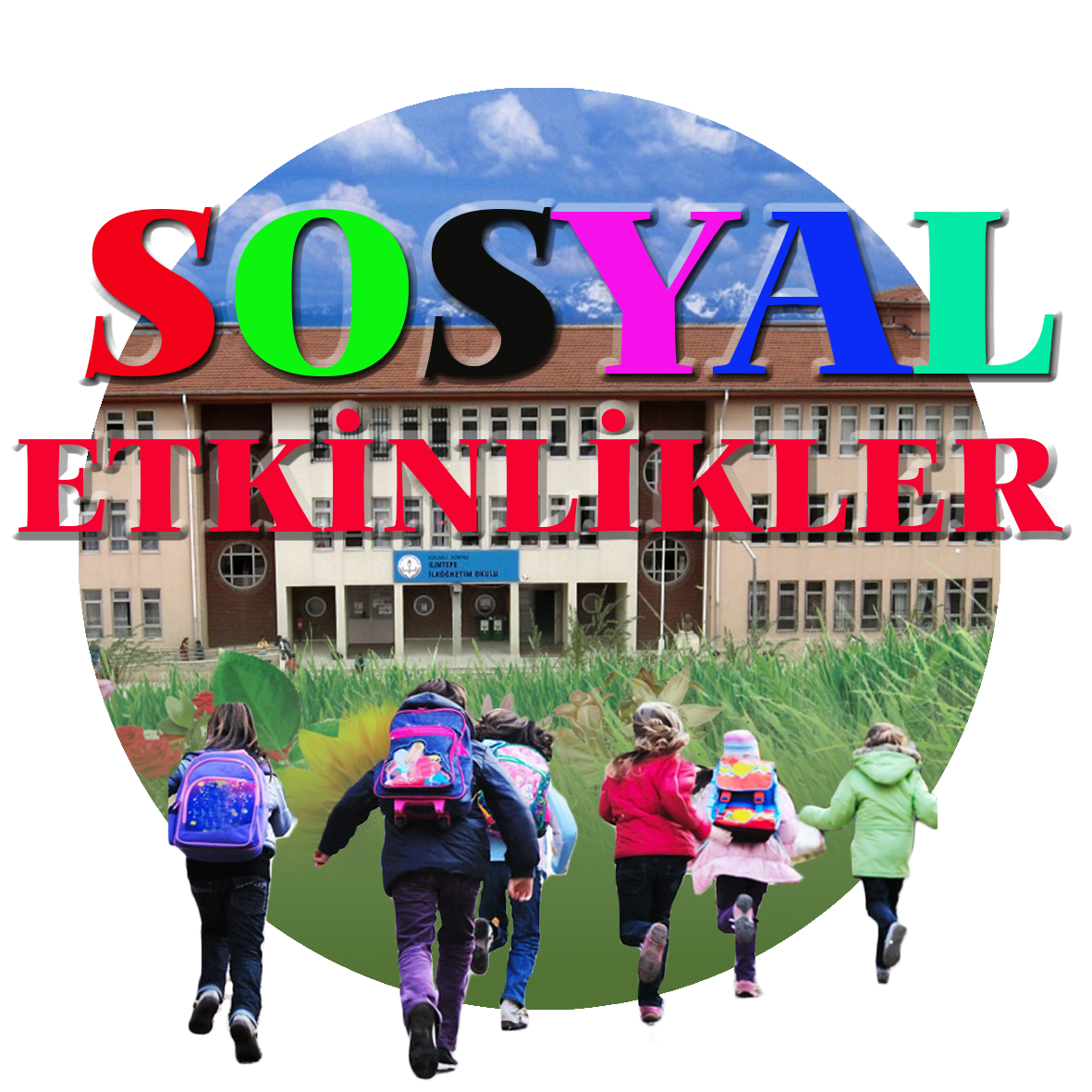 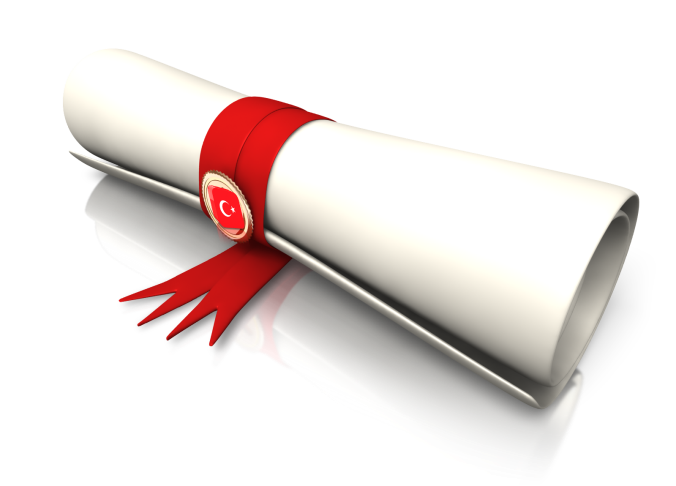 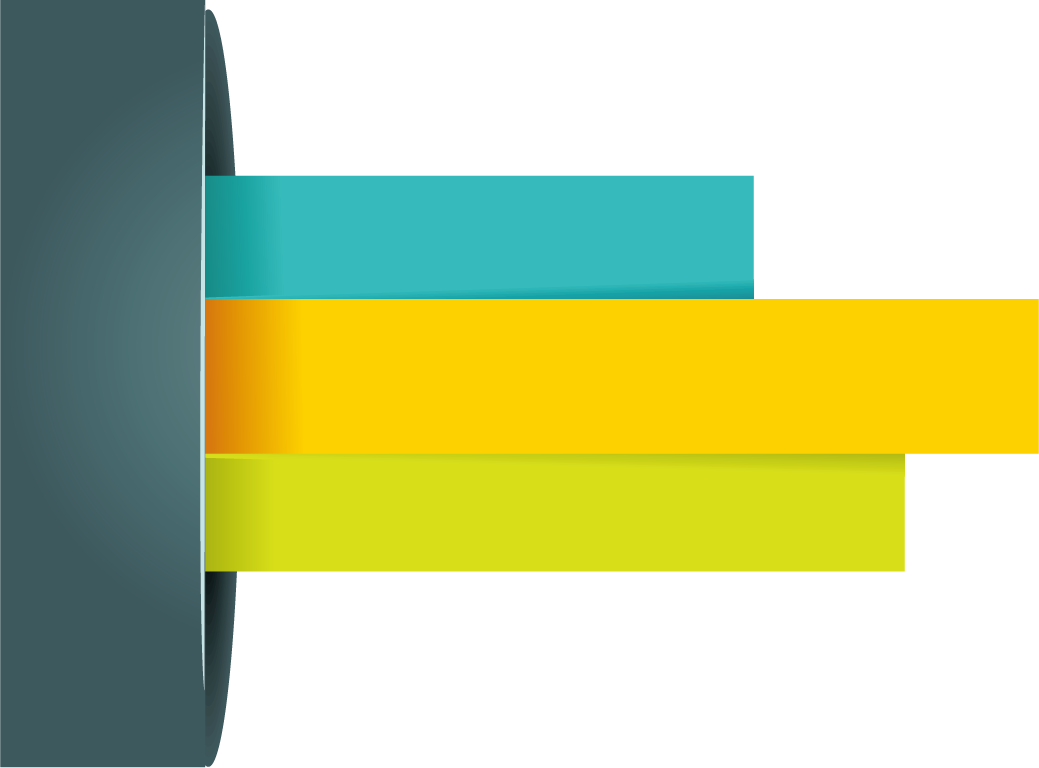 İLİMTEPE ORTAOKULU
REHBERLİK SERVİSİ
İlyas ÇOLAK
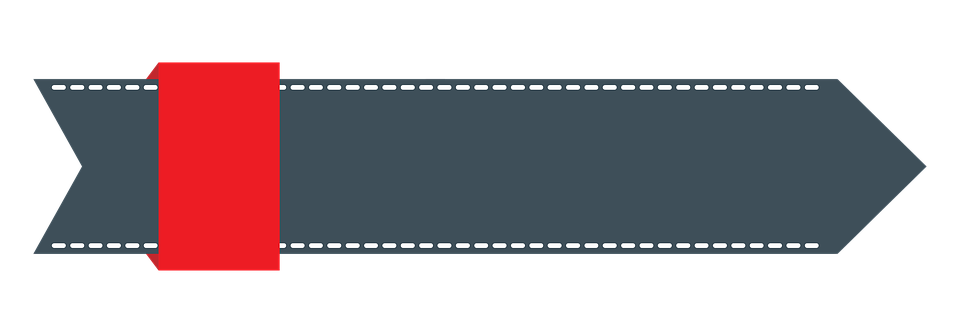 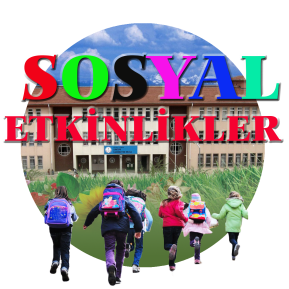 SOSYAL ETKİNLİKLER MODÜLÜ
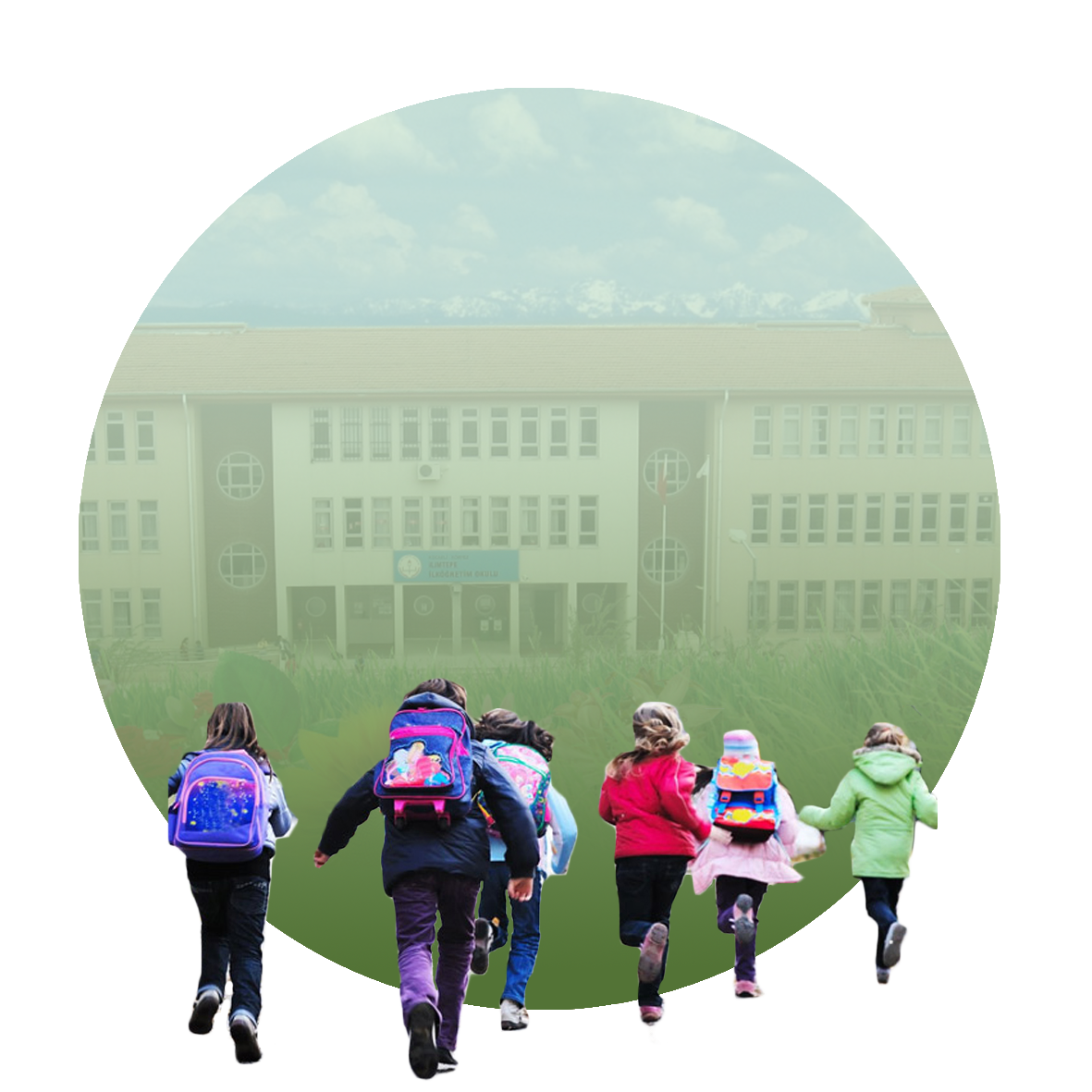 Öğretim programlarının yanında bilimsel, sosyal, kültürel, sanatsal ve sportif alanlarda öğrenci kulübü ve toplum hizmeti çalışmaları ile bu kapsamdaki diğer etkinlikler sosyal etkinlik olarak kabul edilir. Eğitim kurumlarımızda  sosyal etkinlikler, 8/6/2007 tarih ve 30090 sayılı Millî Eğitim Bakanlığı Sosyal Etkinlikler Yönetmeliğine göre gerçekleştirilmektedir.
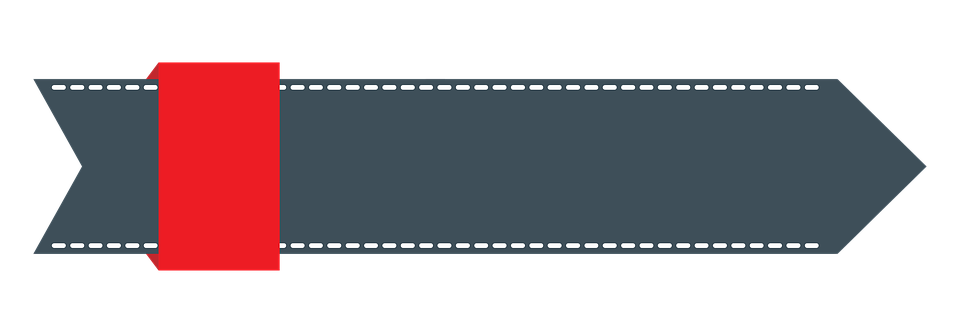 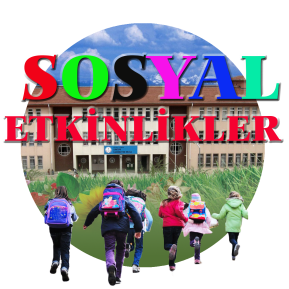 SOSYAL ETKİNLİKLER MODÜLÜ
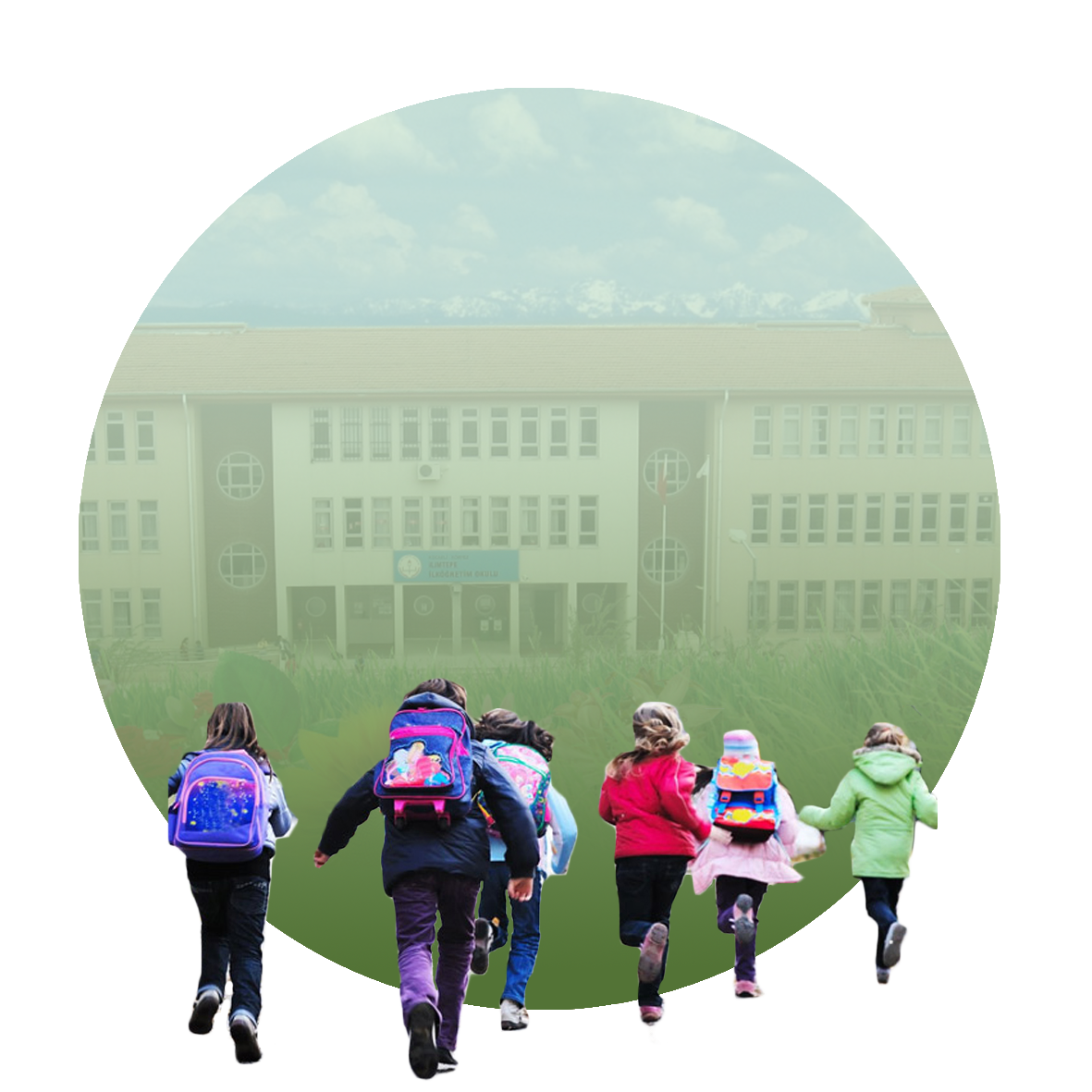 Sosyal Etkinlik Modülünün 2023 Vizyon Belgesinde yer alan “e-Portfolyo” ve “Okul Profili Değerlendirme” çalışmalarında da veri kaynağı olarak kullanılması planlanmaktadır
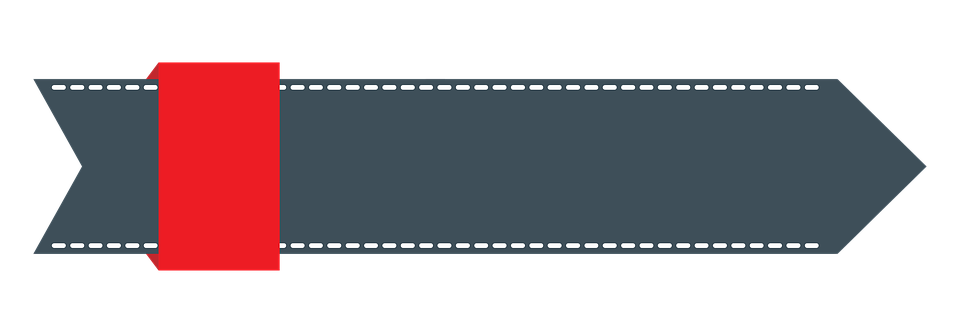 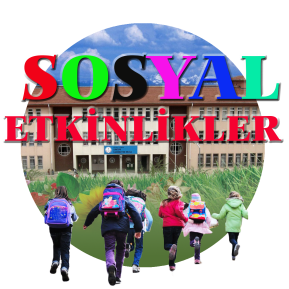 Sistemin Yeni Kavramları
B
Bilimsel Etkinlikler
K
Kültürel Etkinlikler
S
Sanatsal Etkinlikler
S
Sportif Etkinlikler
T
Toplum Hizmeti Çalışmaları
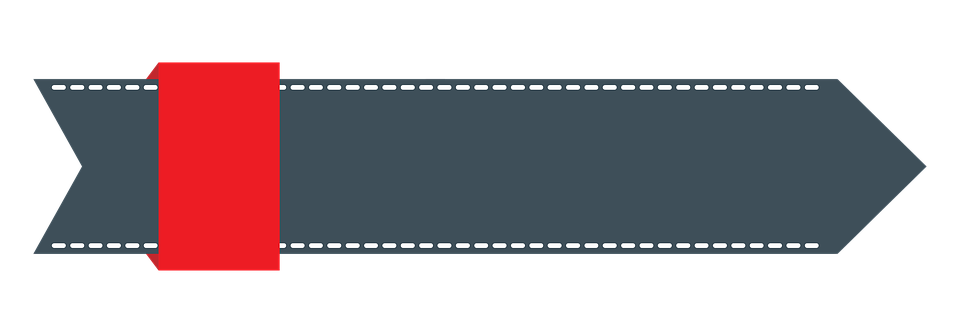 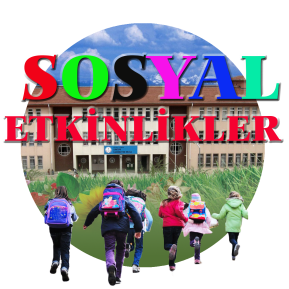 SOSYAL ETKİNLİK MODÜLÜ
Bilimsel
BİLİMSEL ETKİNLİK KATEGORİLERİ
*Bilim Olimpiyatları 	
*Bilim Şenlikleri 
*Bilim Fuarları 
*Bilimsel Proje Yarışmaları 
*Patent Sahibi Olma 
*Faydalı Model Sahibi Olma
*Bilimsel Toplantılar
*Bilimsel Araştırma Yarışmaları 
*Bilişim Teknolojilerine Yönelik Uygulamalar
*Fen, Teknoloji, Matematik ve Mühendislik (FeTeMM) 
 *Alanlarına Yönelik Uygulamalar 
 *Zekâ Oyunları
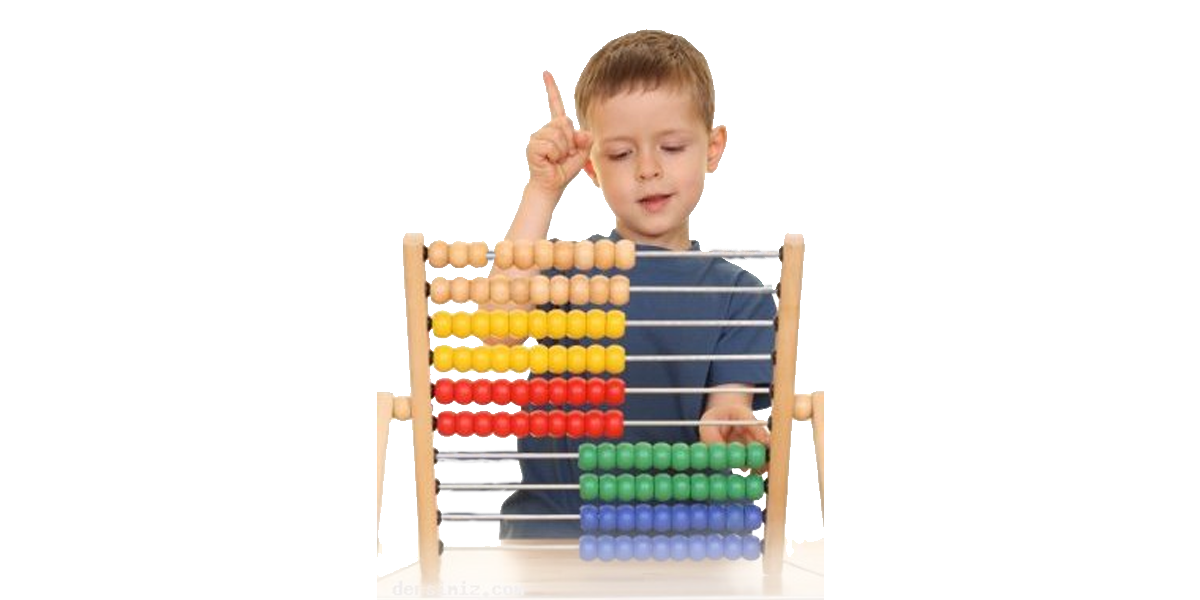 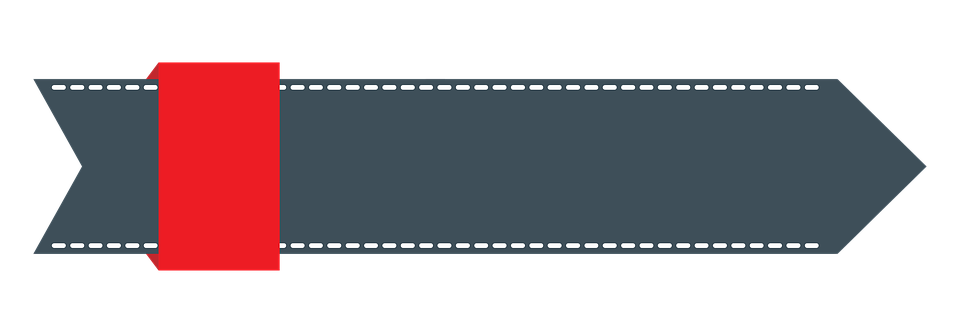 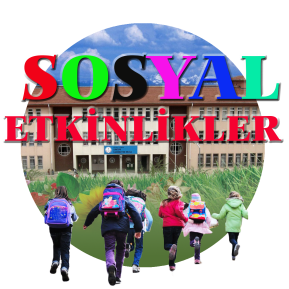 SOSYAL ETKİNLİK MODÜLÜ
Kültürel
KÜLTÜREL ETKİNLİK KATEGORİLERİ
*Müze /Örenyeri Gezileri
*Tarihi Mekân Gezileri
*Sanat Galerisi Gezileri
*Doğa Gezileri	
*Meslekî Alanlara Yönelik Tanıtım Gezileri 
*Sözlü Gelenekler ve Anlatımlar
*Gösteri Sanatları
*Toplumsal Uygulamalar Ritüeller ve Şölenler
*Doğa ve Evrenle İlgili Bilgi ve Uygulamalar
*El Sanatları Geleneği
*Meslekî Alan Etkinlikleri
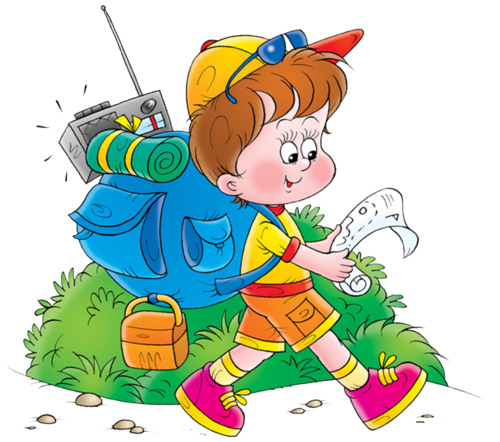 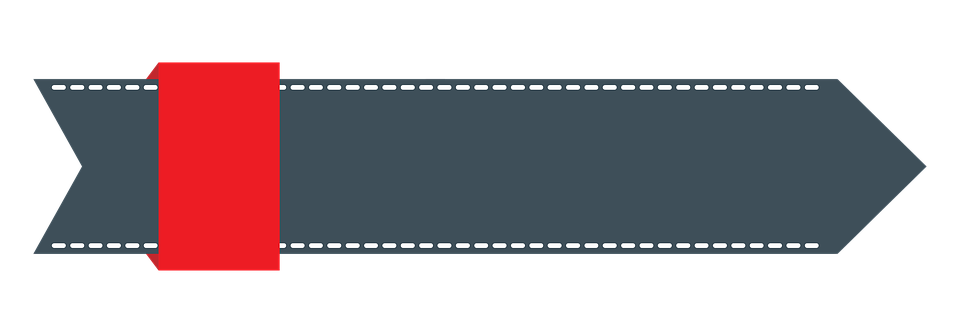 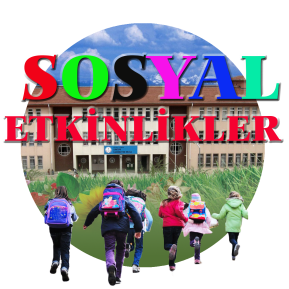 SOSYAL ETKİNLİK MODÜLÜ
SANATSAL
SANATSAL ETKİNLİK KATEGORİLERİ
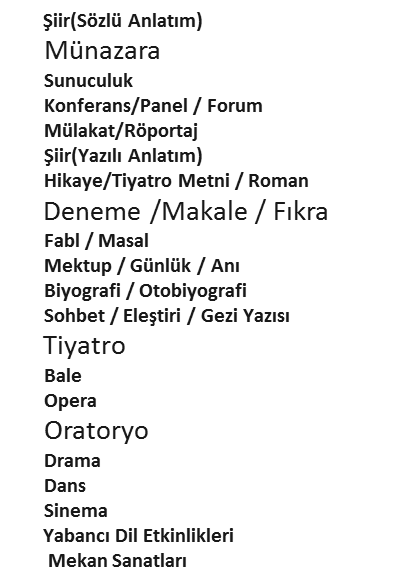 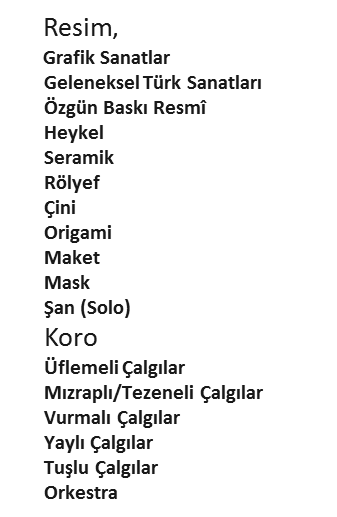 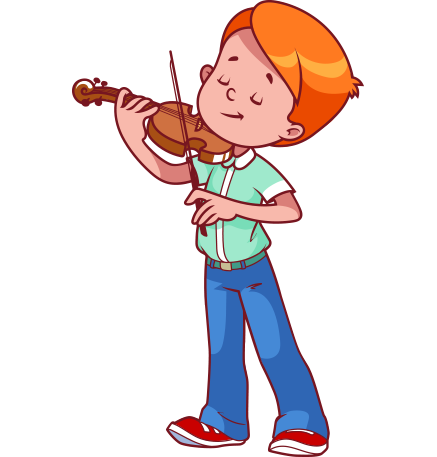 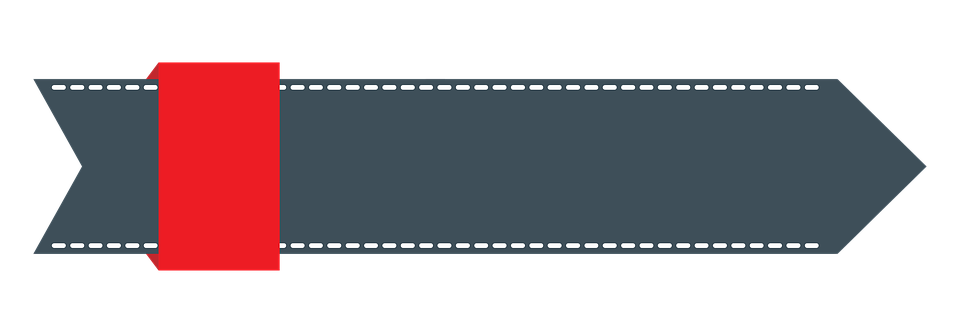 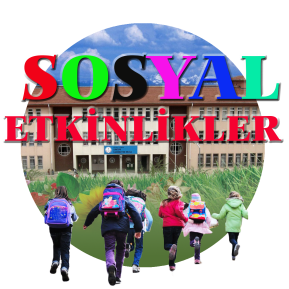 SOSYAL ETKİNLİK MODÜLÜ
SPORTİF
SPORTİF ETKİNLİK KATEGORİLERİ
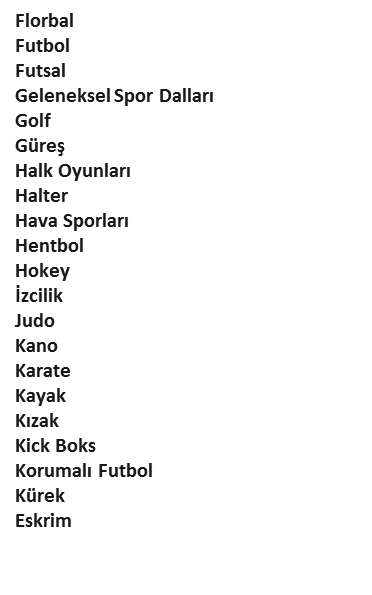 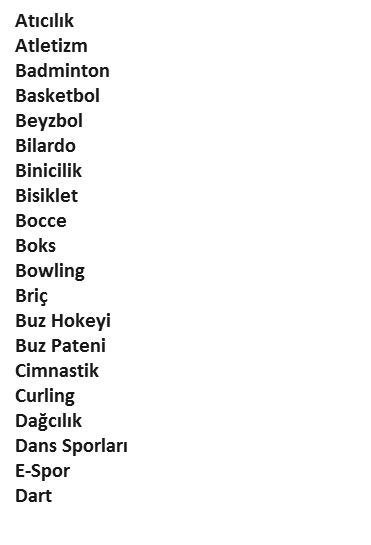 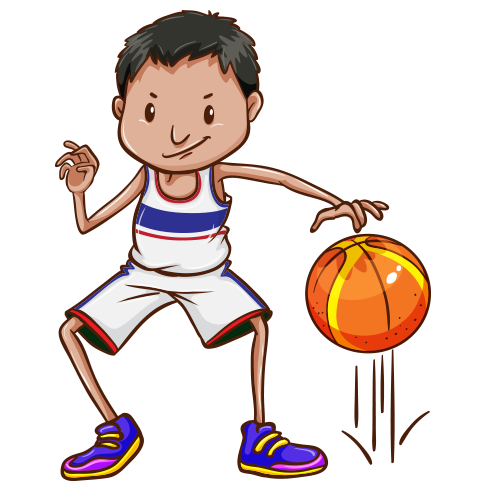 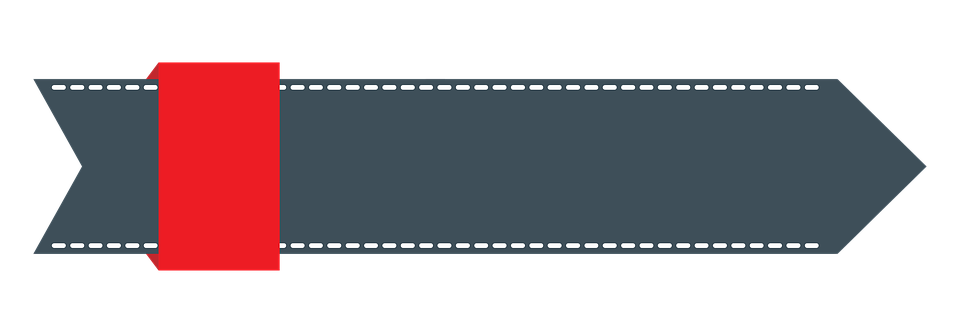 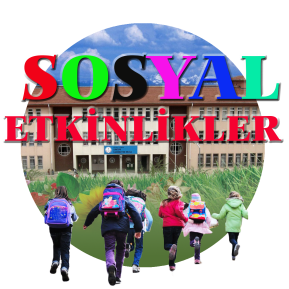 SOSYAL ETKİNLİK MODÜLÜ
TOPLUMSAL
TOPLUM HİZMETİ 
KATEGORİLERİ
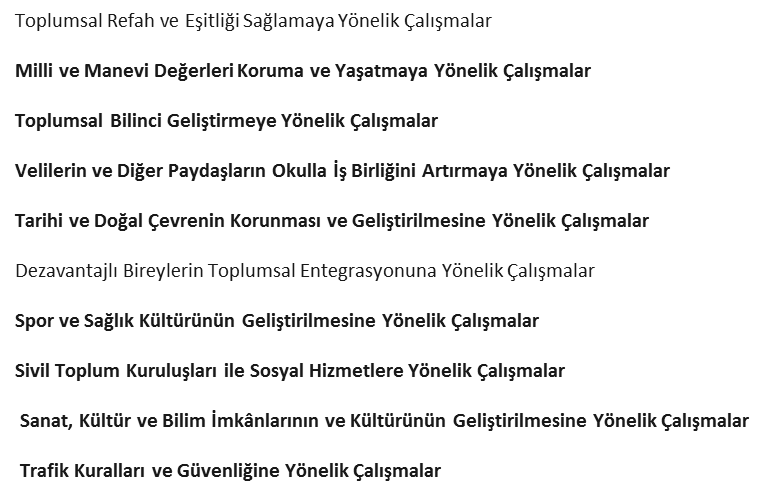 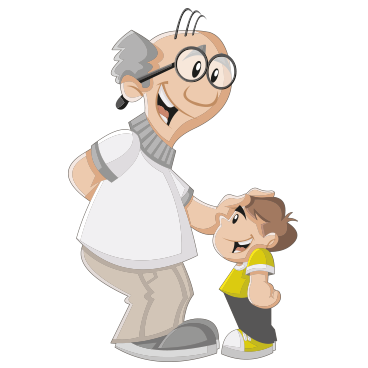 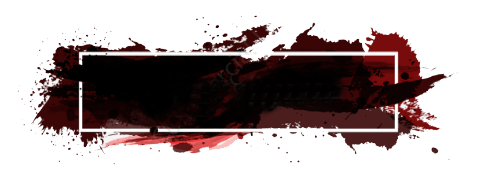 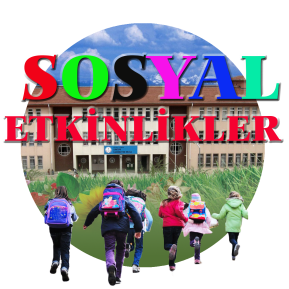 SOSYAL ETKİNLİK TÜRLERİ
Merkezî Etkinlikler
Merkezî Etkinlikler
Okul Etkinlikleri
Okul Etkinlikleri
Okul Dışı Bireysel 
Etkinlikler
Okul Dışı Bireysel Etkinlikler
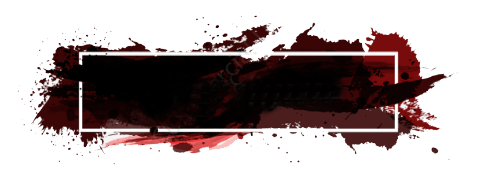 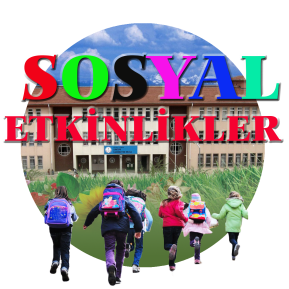 MERKEZİ ETKİNLİKLER
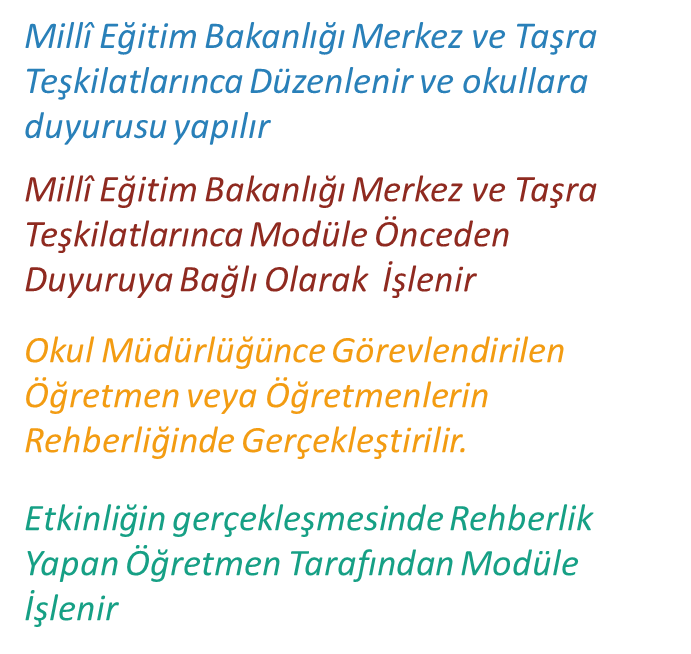 Merkezî Etkinlikler
Merkezî Etkinlikler
Okul Etkinlikleri
Millî Eğitim Bakanlığı merkez ve taşra teşkilatlarınca düzenlenen, izni verilen veya bir işbirliği protokolüne yönelik yerel, ulusal ve uluslararası etkinlikler Merkezî Etkinlikler olarak adlandırılmıştır
Okul Dışı Bireysel 
Etkinlikler
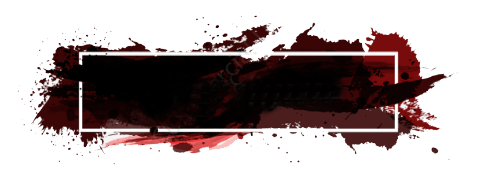 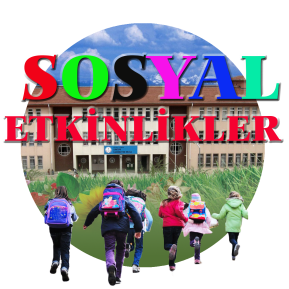 OKUL ETKİNLİKLERİ
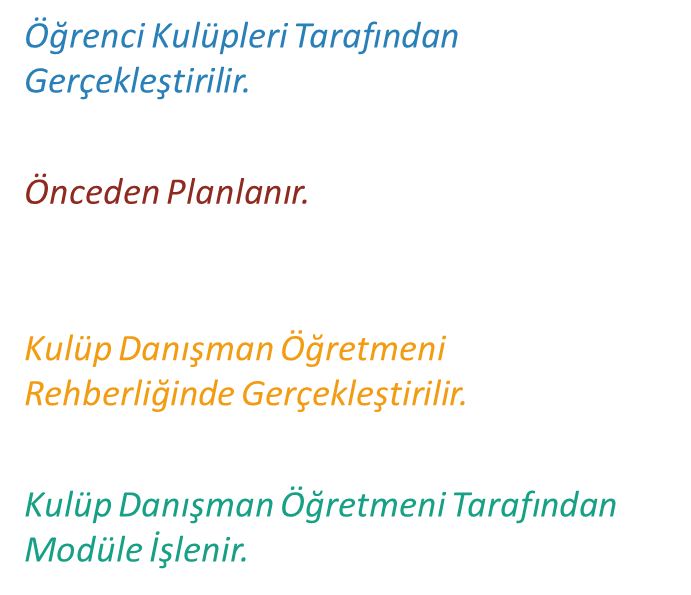 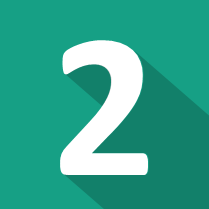 Merkezî Etkinlikler
Okul Etkinlikleri
Okul Etkinlikleri
Öğrencilerin bilimsel, kültürel, sanatsal, sportif alanlar ve toplum hizmeti çalışmalarında okul içi ve okul dışı etkinliklerde bulunmalarını sağlamak amacıyla en az bir danışman öğretmen rehberliğinde oluşturulan öğrenci kulübünde gerçekleştirdikleri etkinliklerdir.
Okul Dışı Bireysel 
Etkinlikler
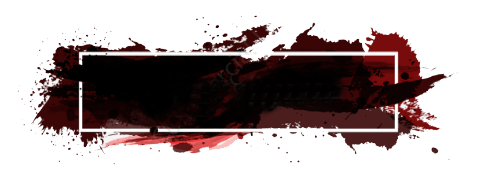 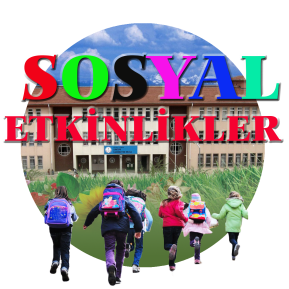 OKUL DIŞI BİREYSEL ETKİNLİKLER
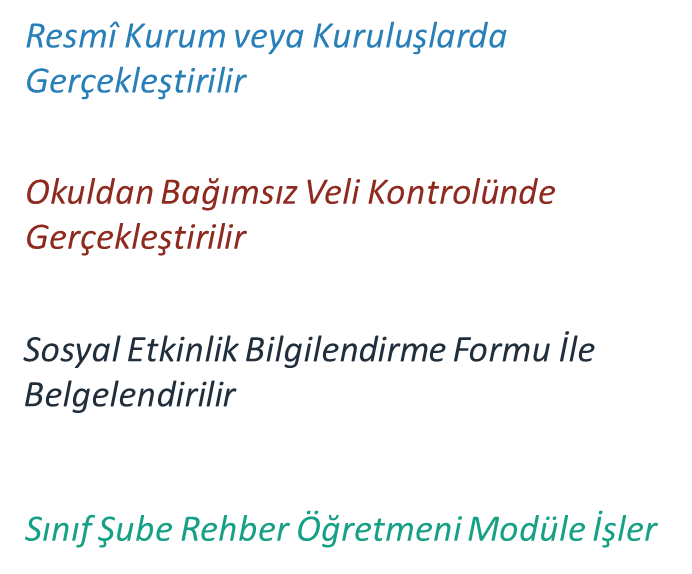 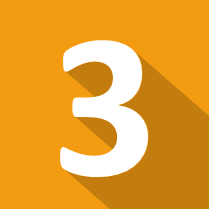 Merkezî Etkinlikler
Okul Dışı Bireysel Etkinlikler
Okul Etkinlikleri
Öğrencilerin resmî kurum veya kuruluşlarda, velisinin bilgisi dahilinde, kendi ilgi, istek ve yetenekleri doğrultusunda okul dışında gerçekleştirdiği etkinliklerdir.
Okul Dışı Bireysel 
Etkinlikler
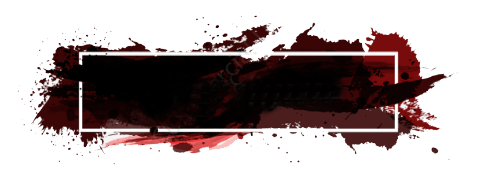 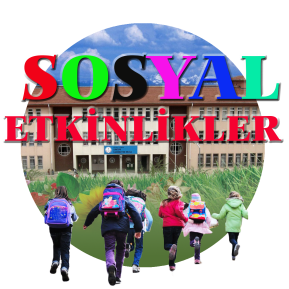 OKUL DIŞI BİREYSEL ETKİNLİKLER
Öğrencilerin, gerçekleştirdikleri okul dışı bireysel etkinlikleri kılavuz ekinde yar alan Sosyal Etkinlik Bilgilendirme Formu (Ek-1) ile belgelendirmeleri gerekir.
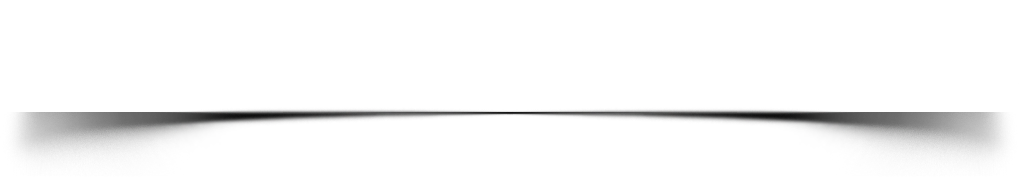 Sosyal Etkinlik Bilgilendirme Formu (Ek-1) 
a)  Öğrencinin Okul Dışı Bireysel Etkinlikler kapsamında sosyal etkinliklere katılım sağladığına ilişkin kurum ve kuruluşlardan aldığı belgedir. 
b)  Kılavuz ekinde yer almaktadır. İstendiğinde veliye okul müdürlüğü tarafından verilecektir. 
c) Formun ilgili kurum tarafından eksiksiz doldurulup, onaylanması ve aslının veli tarafından okul müdürlüğüne teslim edilmesi gerekir. 
d) Formda yer alan bilgiler, sosyal etkinlikler kurulu başkanı tarafından kontrol edilerek ilgili alan imzalanır ve sınıf/şube rehber öğretmenine modüle giriş yapılması için verilir. 
f) Sınıf/şube rehber öğretmeni formda yer alan etkinlik bilgilerini, Modüle Okul Dışı Bireysel Etkinlikler kapsamında işler. Form, eğitim öğretim yılı boyunca sınıf/şube rehber öğretmeni tarafından sosyal etkinlik dosyasında saklanır. Eğitim öğretim yılı sonunda sosyal etkinlik kuruluna tutanak ile teslim edilerek
Arşivlenir.
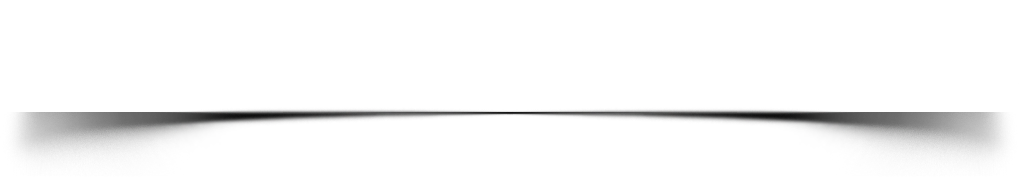 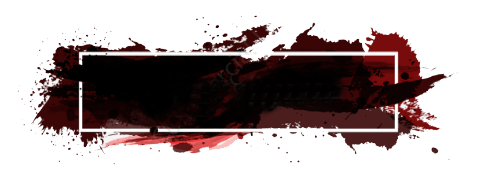 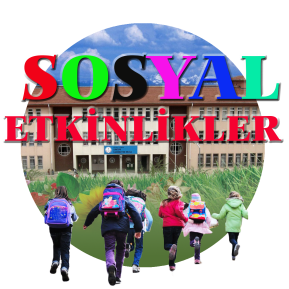 SOSYAL ETKİNLİK TÜRLERİ
Öğrencilerin Okul Dışında Sosyal Etkinlik Yapabileceği Kurum ve Kuruluşlar
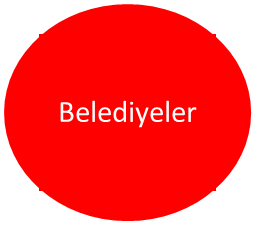 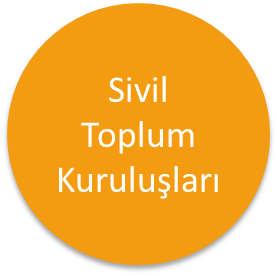 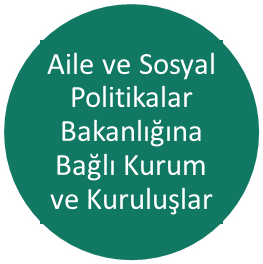 Kültür ve Turizm Bakanlığına Bağlı Kurum ve Kuruluşlar
Üniversiteler
Diğer Resmî Kurum ve Kuruluşlar
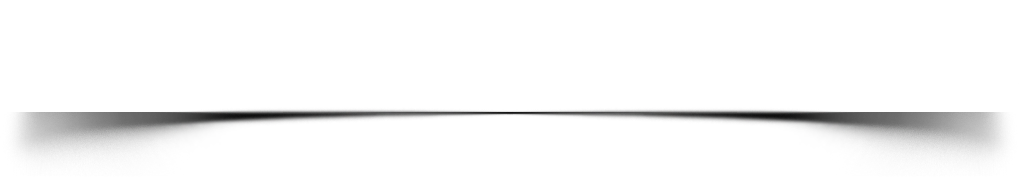 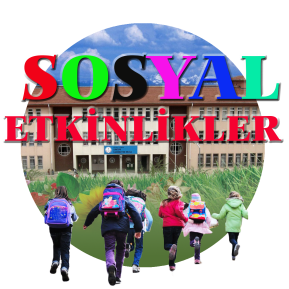 TEMSİL VE ETKİNLİK DÜZEYLERİ
Yeşil renk, “Kayıt Alanında” öğrenci için
Öğrencinin Merkezî veya Okul Etkinlikleri kapsamında bilimsel, sportif, kültürel, sanatsal etkinlikleri ve toplum hizmeti çalışmalarını öğrenim gördüğü okulunda gerçekleştirmesi ve/veya sonuca ulaştırması olarak değerlendirilir
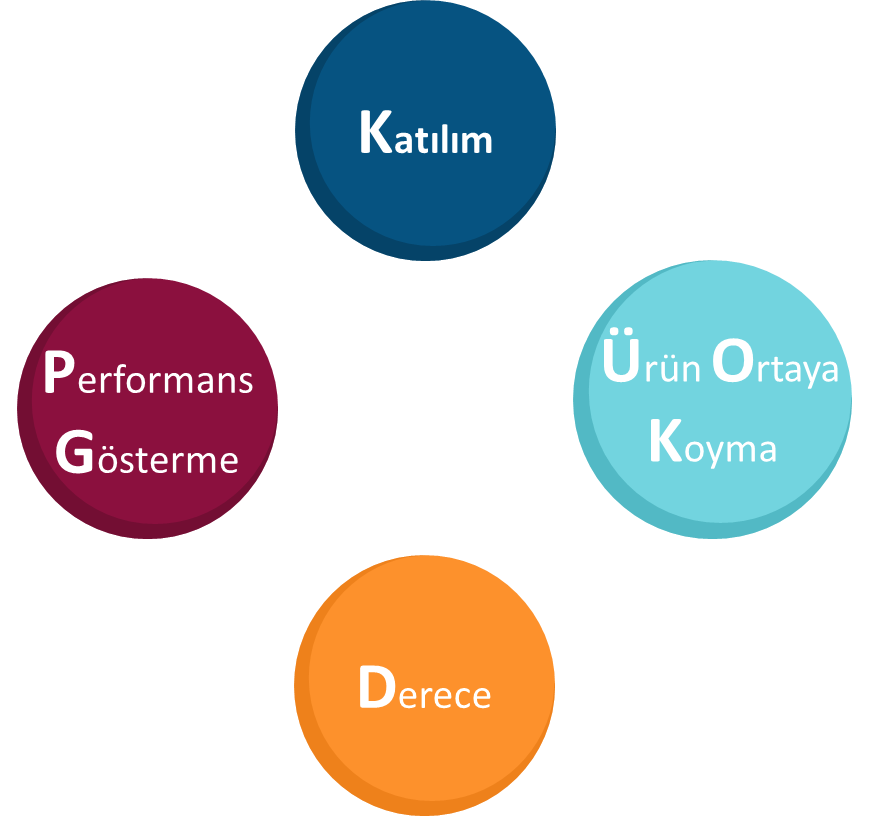 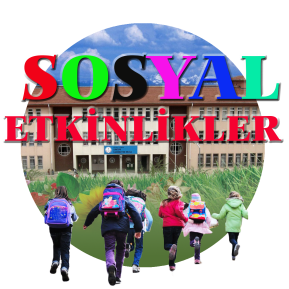 TEMSİL VE ETKİNLİK DÜZEYLERİ
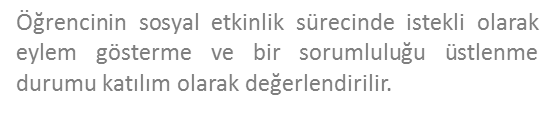 Katılım
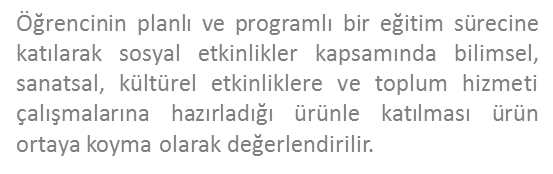 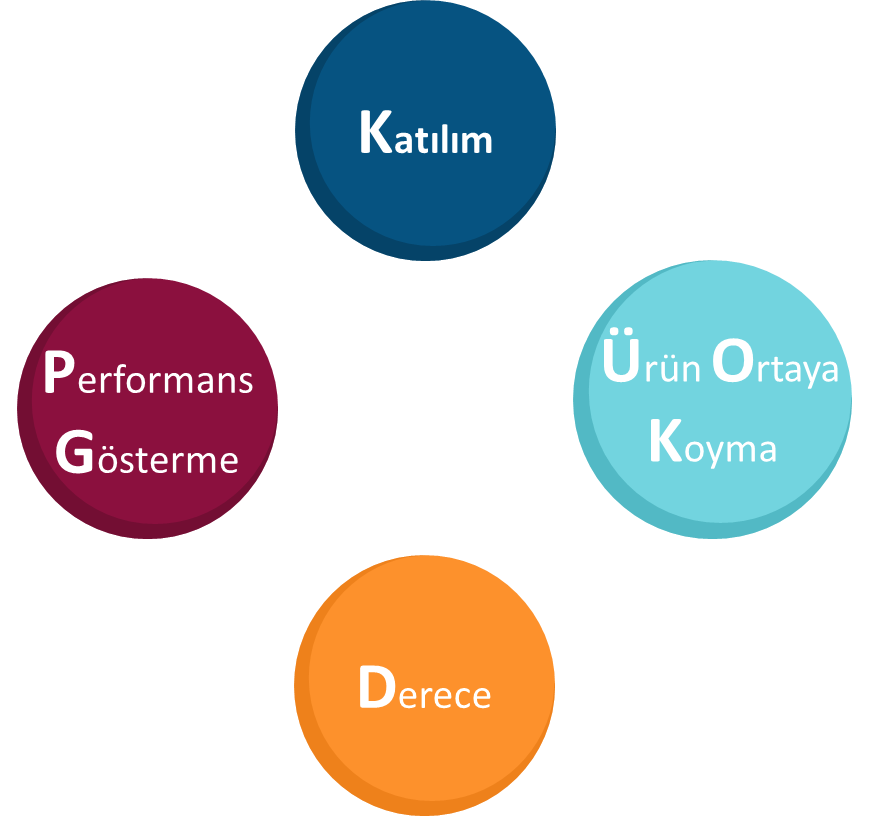 Ürün Ortaya Koyma
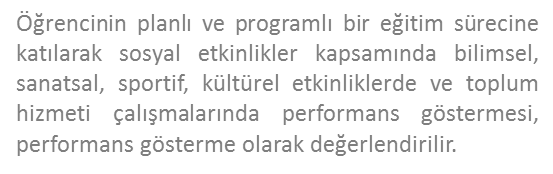 Derece
Performans Gösterme
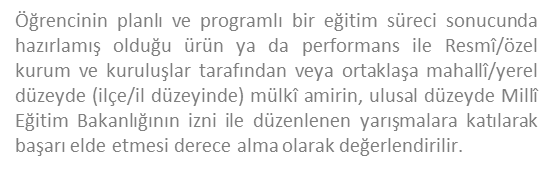 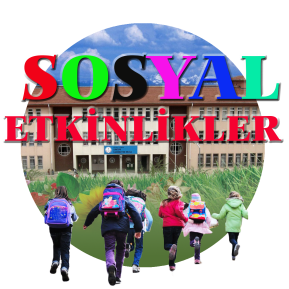 TEMSİL VE ETKİNLİK DÜZEYLERİ
Uluslararası
Ulusal
Bölgesel
İl Geneli
İlçe Geneli
Okul İçi
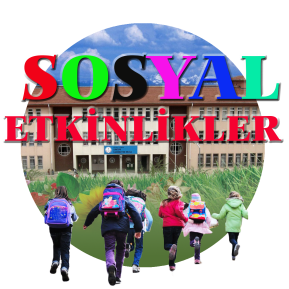 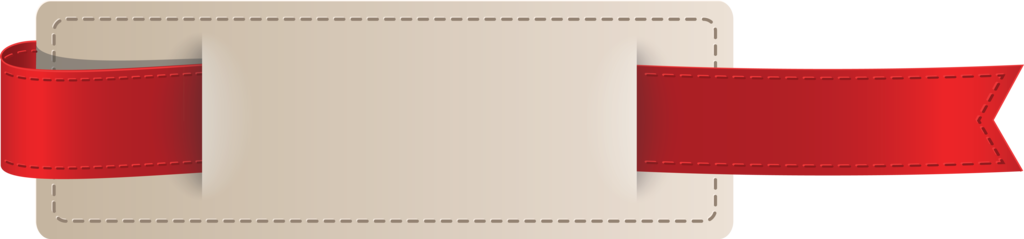 ETKİNLİK
DÜZEYİ
Okul içinde yapılan yarışmalarda başarı elde etme, ürün ortaya koyma veya performans gösterme olarak değerlendirilecektir.
Bilimsel, Sanatsal, Kültürel etkinlikler için derecelerin başarı sıralaması 1’incilik, 2’ncilik,3’üncülük ve mansiyon olarak belirlenir
Sportif etkinlikler için dereceler, 1’incilik, 2’ncilik, 3’üncülük, 4’üncülük ve Fair Play olarak belirlenir.
Grup 1,2,3,4, “bölgesel”, yarı final 1,2,3,4 Türkiye 1,2,3,4 dereceleri “Ulusal”, A,B ve C millilik “uluslar arası” düzeyde derecelerdir.
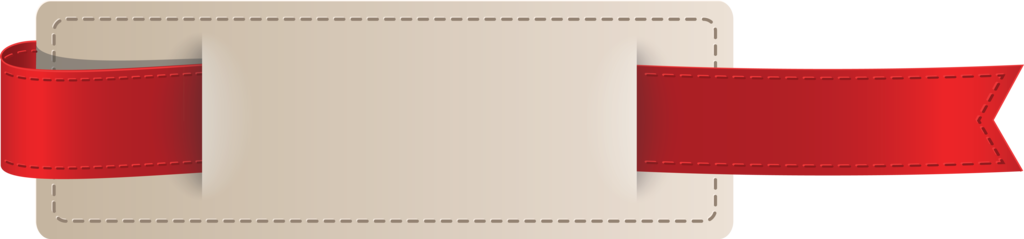 SOSYAL ETKİNLİK 
MODÜLÜ
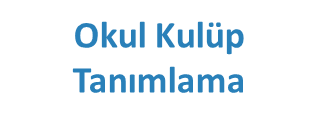 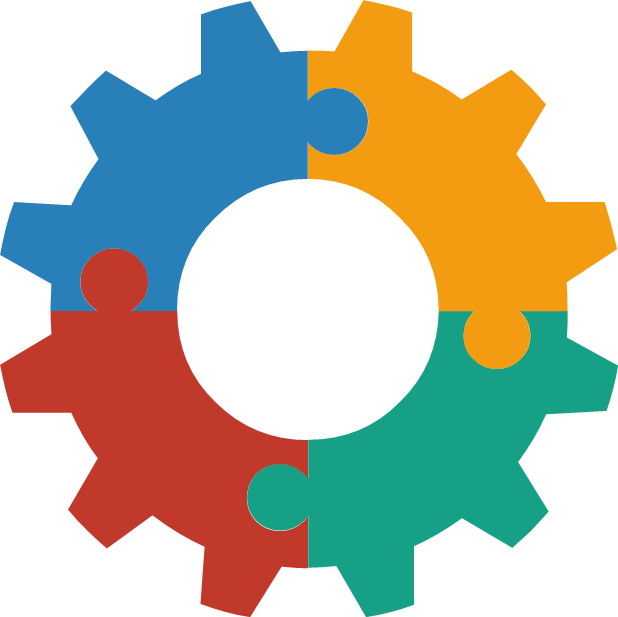 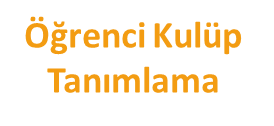 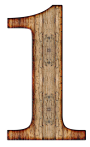 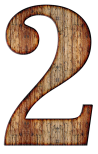 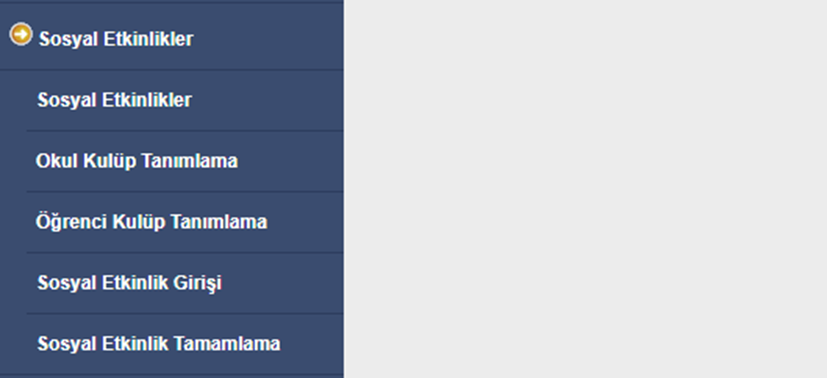 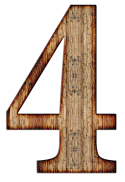 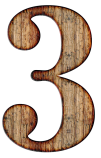 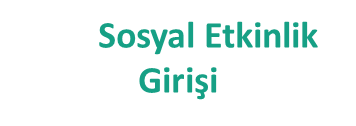 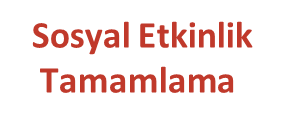 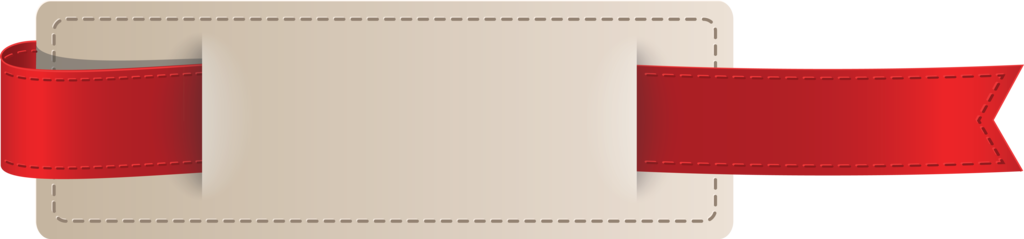 SOSYAL ETKİNLİK 
MODÜLÜ
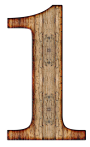 Okul Kulüp Tanımlama
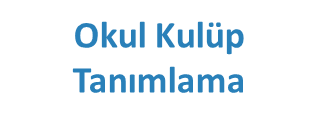 Öğretmenler kurulunda bir eğitim-öğretim yılı için seçilen kulüpler ve kulüp danışman öğretmen bilgilerinin  yer aldığı ekrandır.
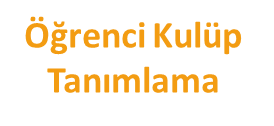 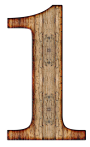 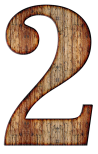 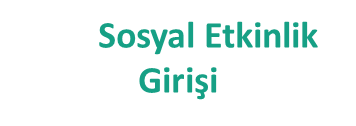 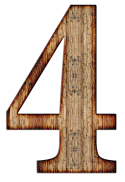 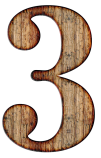 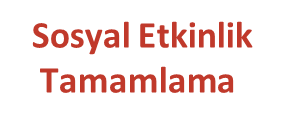 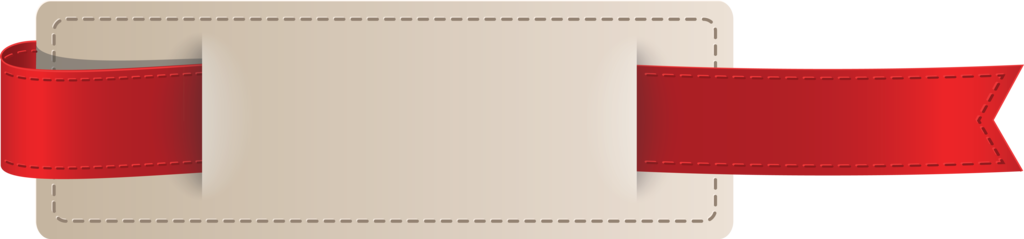 SOSYAL ETKİNLİK 
MODÜLÜ
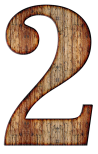 Öğrenci Kulüp Tanımlama
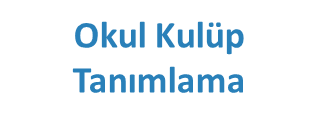 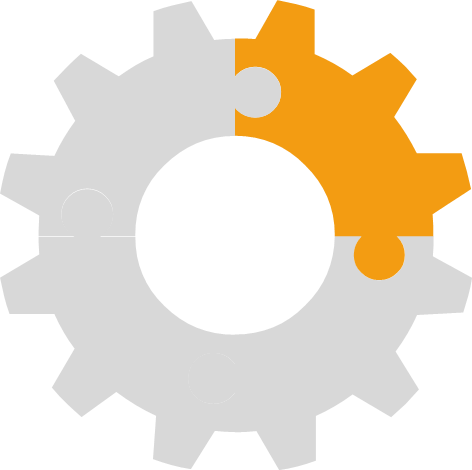 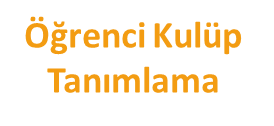 Öğrencilerin kulüp bilgilerinin yer aldığı ekrandır. Sınıf şube/rehber öğretmeni tarafından öğrencilerin ilgi ve isteklerine göre öğrencilerin kulüpleri belirlenerek bu ekrana işlenir.
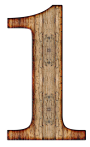 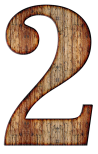 Sınıf Şube Rehber Öğretmeni Kullanır
Okulda açılan Öğrenci Kulüpleri İle Öğrencileri Eşleştirilir
Eğitim Öğretimin Başında Bir Kez Tanımlanması Yeterlidir
Öğrenci Birden Fazla Kulübe Üye Olabilir
Öğrenci Kulüpleri ve Kulüp Öğrenci Listeleri Raporları Alınabilir
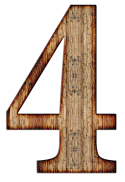 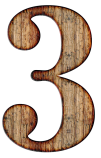 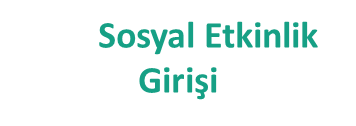 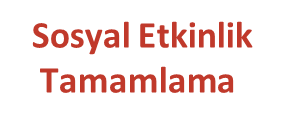 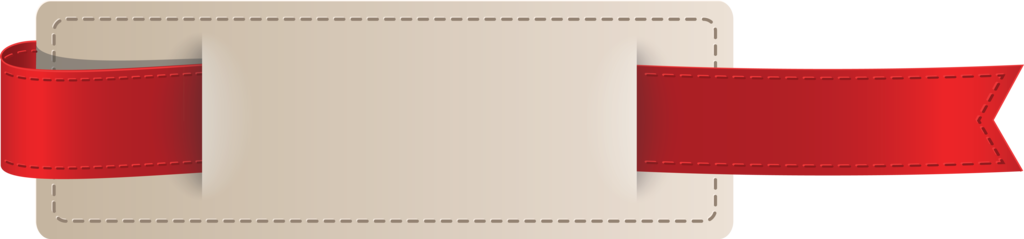 SOSYAL ETKİNLİK 
MODÜLÜ
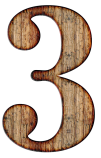 Sosyal Etkinlik Girişi
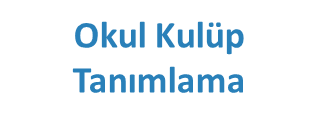 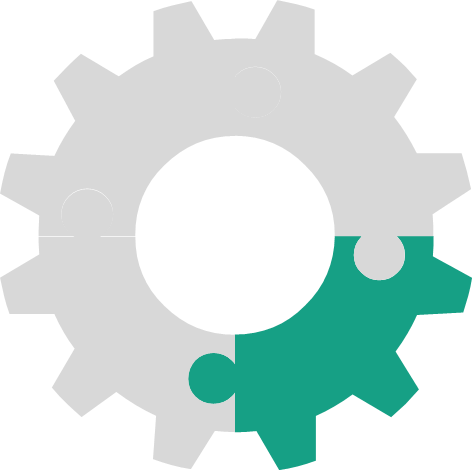 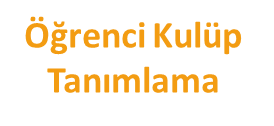 Sosyal etkinlik giriş ekranı, öğrencilerin gerçekleştirdikleri sosyal etkinliklere ait etkinlik ve öğrenci bilgi girişlerinin yapıldığı ekrandır.
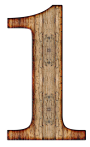 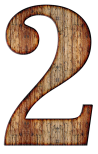 Sınıf Rehber, Ders ve Kulüp Danışman Öğretmenleri Tarafından Kullanır
Sosyal Etkinlik Bilgilerinin Öğrenciler İle Eşleştirildiği Ekrandır
Sosyal Etkinlik Sonlandırıldığında Bilgi Girişi Yapılır
Sosyal Etkinliğin  Bilgi Girişi Etkinliğe Rehberlik Eden Öğretmen Tarafından Girilir 
Sosyal Etkinlik Öğrenci Listesi, Sosyal Etkinlik Belgesi Raporları Alınabilir
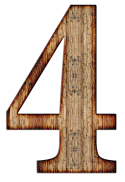 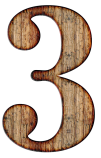 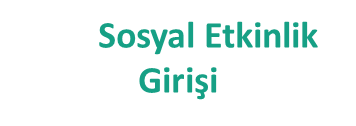 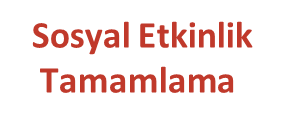 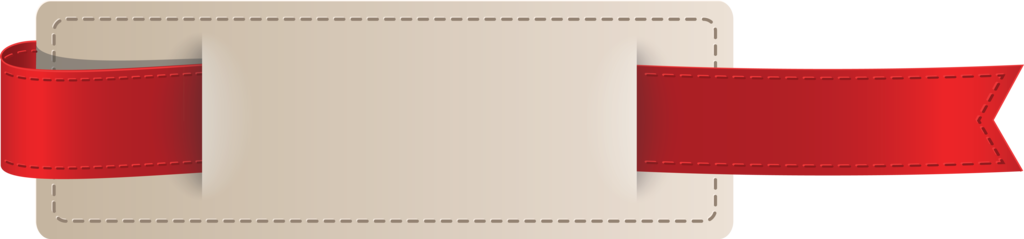 SOSYAL ETKİNLİK 
MODÜLÜ
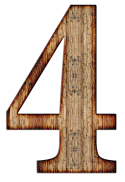 Sosyal Etkinlik Tamamlama
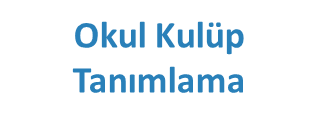 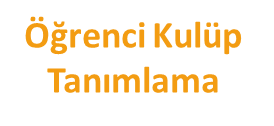 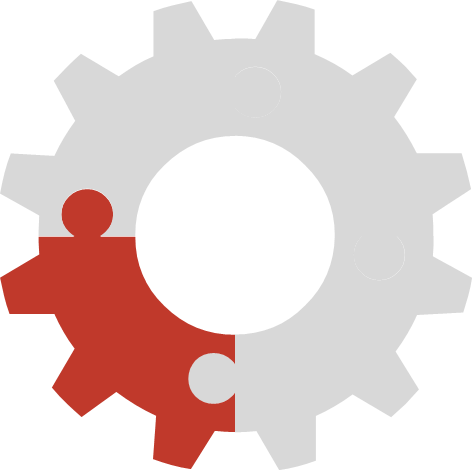 İlgili Öğretmenler tarafından modüle işlenen sosyal etkinliklerin Sosyal Etkinlik Kurulu Başkanı tarafından onaylandığı ekrandır.
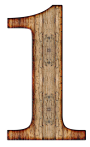 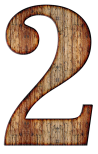 Sosyal Etkinlikler Kurulu Başkanı Tarafından Kullanır
Sosyal Etkinliklerin İlgili Öğretmenler Tarafından Yapıldığının Onaylandığı Ekrandır
Sosyal Etkinlikler Kurulu Başkanı İlgili Sosyal Etkinliği Onaylar ya da Reddeder
Sosyal Etkinlik Tamamlama Yapıldıktan Sonra Bilgi Girişi Yapılamaz
Alınabilir
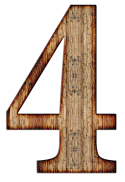 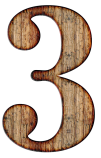 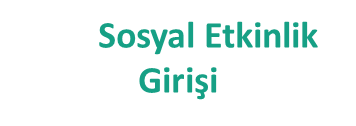 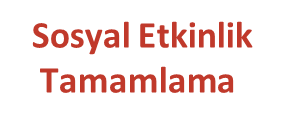 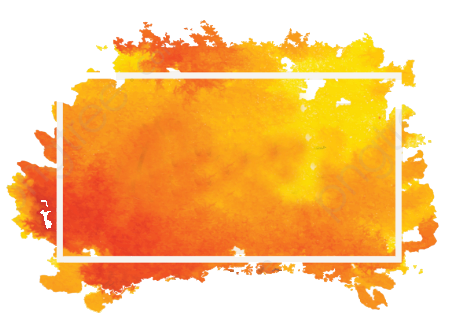 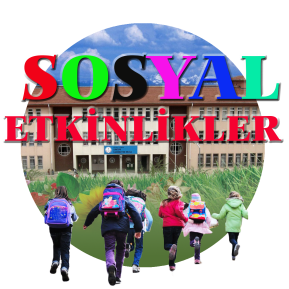 SOSYAL ETKİNLİK BELGESİ
Merkezî Sınav Puanı İle  Öğrenci Alan Okullar,
Yerel Yerleştirme İle Öğrenci
Öğrencilere karneleri ile birlikte Sosyal Etkinlik Belgesi verilecektir. Sosyal Etkinlik Belgesi öğrencilerin gerçekleştirdiği sosyal etkinlikleri içeren bir belge olup, 
e-Okul Yönetim Bilgi Sistemi Sosyal Etkinlik Modülü raporlar bölümünden üretilecektir.
Alan Okullar
Yerel Yerleştirme İle Öğrenci  Alan Okullar
Pansiyonlu
Okullar
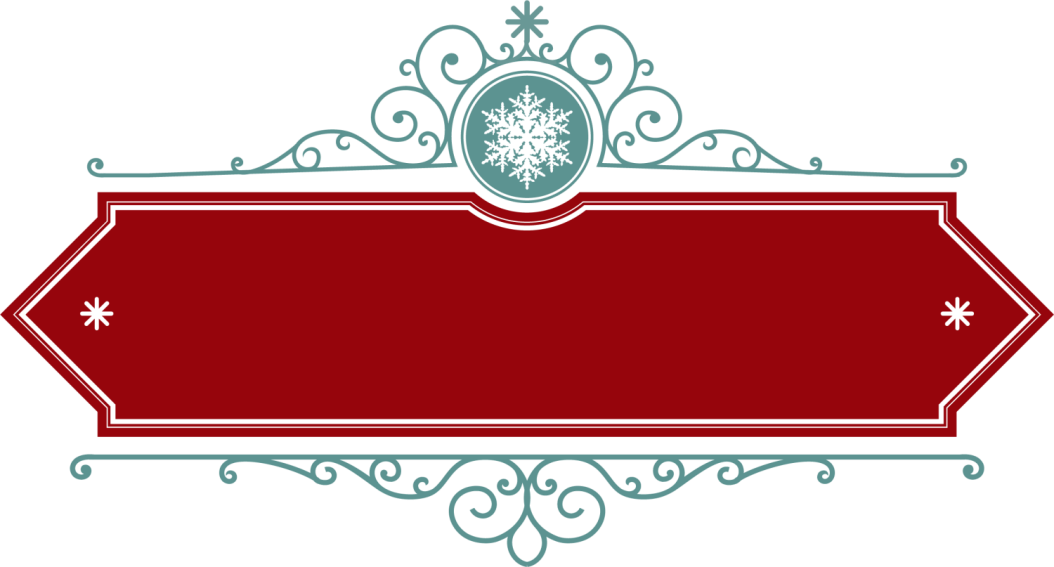 SOSYAL ETKİNLİK 
MODÜLÜ
DİKKAT EDİLECEK HUSUSLAR
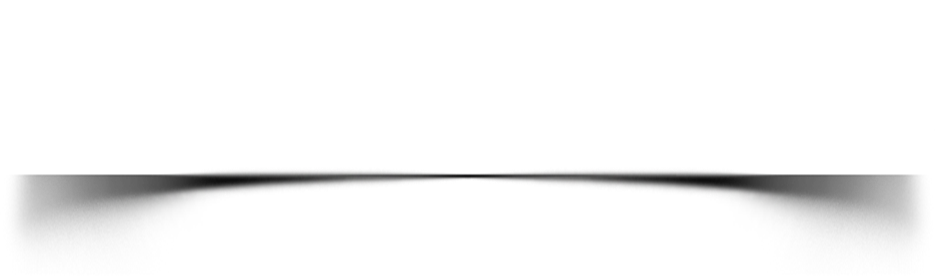 Sosyal etkinlikler kapsamında bir öğrenciye ait bir etkinliğin veri girişi, etkinlik en son düzeye ulaştığında (etkinlik tamamlandığında) yapılacaktır. Dolayısıyla bir öğrenciye ait aynı etkinlik için mükerrer veri girişi yapılmayacaktır.
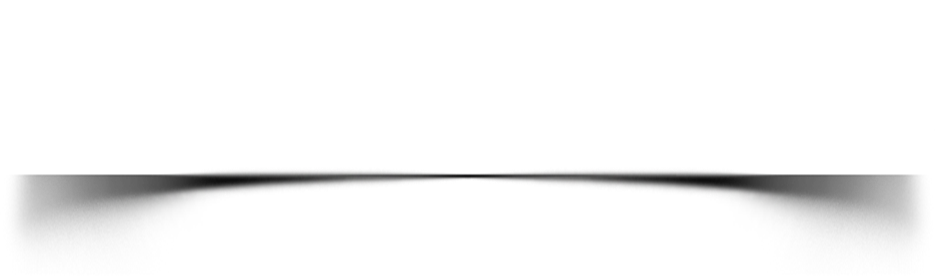 Öğrencilerin lig, turnuva vb. usulü süregelen gerçekleştirdikleri etkinliklerin veri girişleri etkinliğin en üst düzeyi esas alınarak Sosyal Etkinlik Modülü’ne bir defaya mahsus girilir.
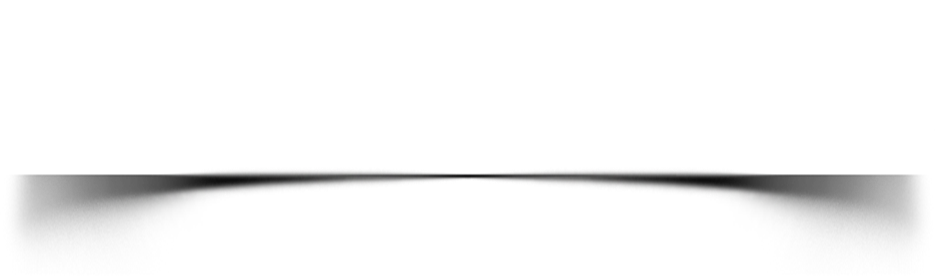 Bazı etkinliklerde öğrenciler hem performans gösterebilir hem de ürün ortaya koyabilir. (resim, ebru, heykel, maket, origami vb.) Bu tür etkinliklerde öğrenci etkinlik sonunda somut bir eser ortaya çıkarmışsa etkinliğin düzeyi ürün ortaya koyma olarak değerlendirilir.
DİKKAT EDİLECEK HUSUSLAR
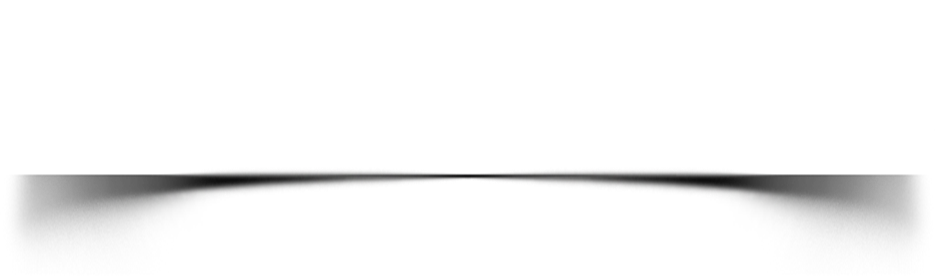 Millî bayramlar, anma günleri, belirli gün ve haftalar kapsamında okul içinde düzenlenen törenlerde yapılan etkinliklerde ürün ortaya koyan, performans gösteren veya derece alan öğrenciler Sosyal Etkinlik Modülü’ne işlenir.
Sosyal etkinlikler kapsamında, öğrencinin temsil düzeyinde belirtilen silsileye uymadan, okulundan doğrudan il geneli, bölgesel, ulusal veya uluslararası yarışmalara katılarak derece alması durumunda, öğrencinin etkinliği ilgili temsil düzeyinde derece alma olarak değerlendirilir. Öğrenci bu tür yarışmalarda derece almadığı takdirde temsil ve etkinlik düzeyi okul içi ürün ortaya koyma veya performans gösterme olarak kabul edilir.
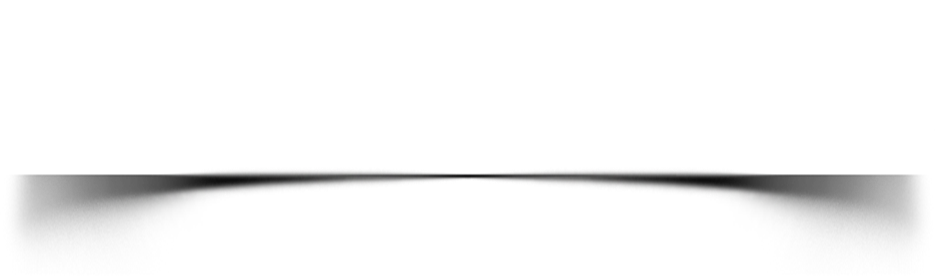 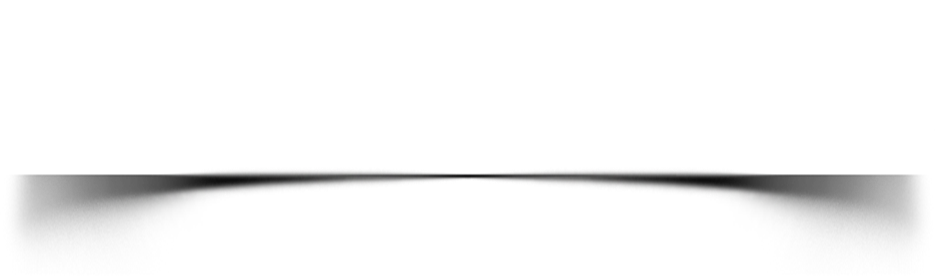 Derece alan öğrencilerin derecelerini gösteren resmî belge, Sosyal Etkinlik Modülü’ne dijital olarak jpeg formatında 1MB’ı geçmeyecek boyutta yüklenir.
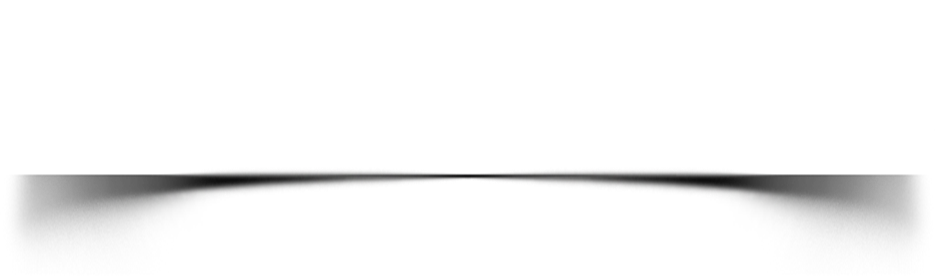 Öğrencilerin okul içinde derece alabilmeleri için ilgili etkinlik kapsamının en az ilçe genelinde olması gerekmektedir. Okul tarafından düzenlenen yarışmalarda derece alma, ürün ortaya koyma veya performans gösterme olarak değerlendirilecektir.
DİKKAT EDİLECEK HUSUSLAR
Sosyal etkinlik girişleri, ilgili eğitim-öğretim yılını kapsayacak olup ilgili ders yılında yapılacaktır. İlgili eğitim öğretim yılında başlayıp yaz tatilinde tamamlanan etkinlikler, yeni ders yılında öğrencinin etkinliği gerçekleştirdiği okul tarafından Sosyal Etkinlik Modülüne işlenecektir.
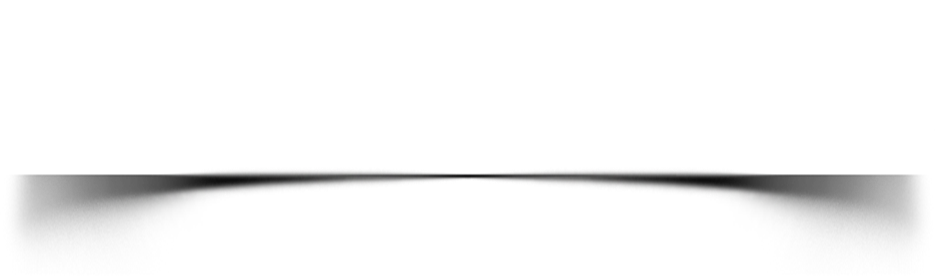 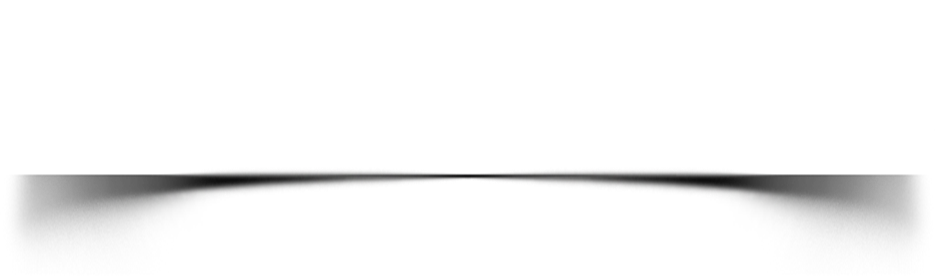 Okul müdürlüğü tarafından sosyal etkinlikler kapsamında öğrencilerin bilimsel, kültürel, sanatsal, sportif etkinlikler ile toplum hizmeti çalışmalarının okulun resmî internet sitesinde haberi yapılarak haberde etkinlik görsellerine de yer verilmesi sağlanacaktır.
Öğrencilerin sosyal etkinlik girişlerinin öğrenim gördüğü okulu tarafından yapılması esastır. Bu doğrultuda nakil giden öğrencilerin okuldan ayrılmadan önce sosyal etkinlik girişlerinin tamamlanması gerekmektedir. Sosyal etkinliği tamamlanmış ancak etkinlik bilgileri modüle işlenmeden nakil gitmiş öğrencilerin sosyal etkinlik girişleri velinin talebi üzerine etkinliği gerçekleştirdiği okulda sosyal etkinlik kurulunun uygun görmesi ve okul müdürünün onayı ile sosyal etkinlik kurulu başkanı (okul müdürü ya da ilgili müdür yardımcısı) tarafından Sosyal Etkinlik Modülü’ne işlenir. Nakil gidilen okul, öğrencilerin ayrıldığı okulda gerçekleştirdiği sosyal etkinlikleri modüle işleyemez.
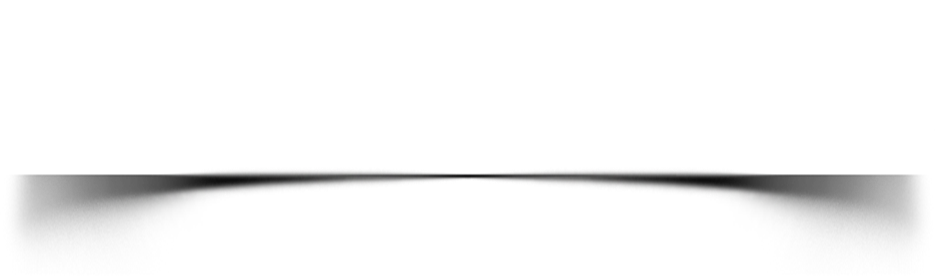 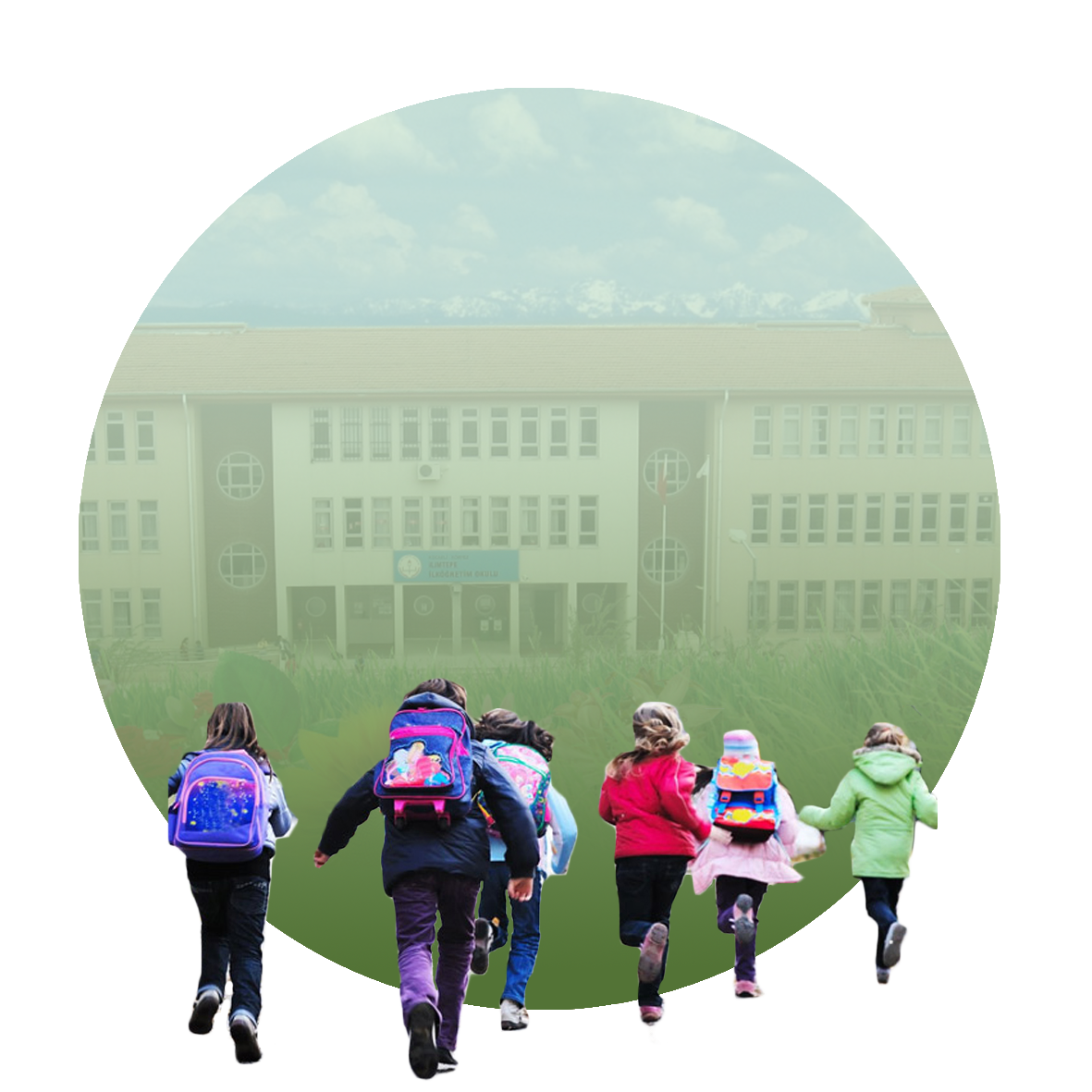 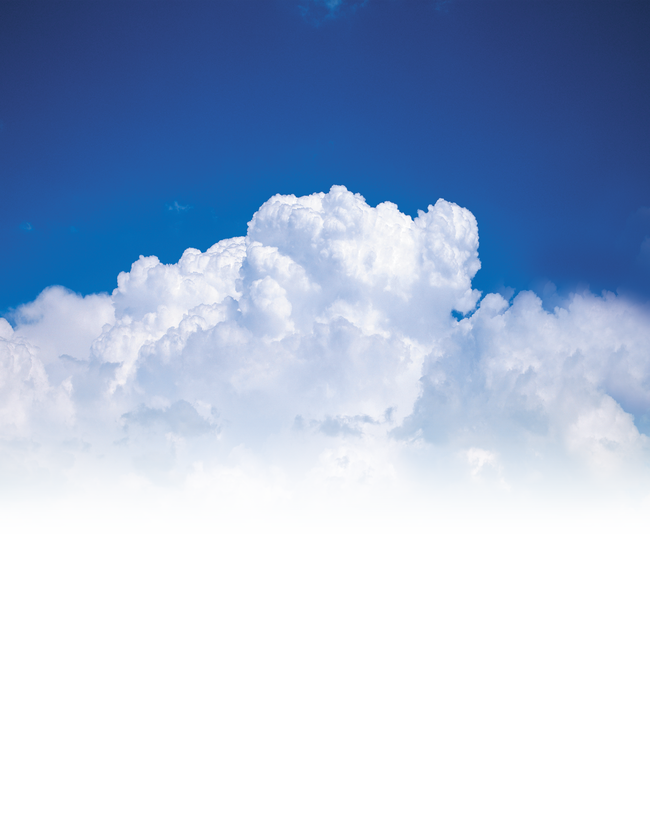 Dinlediğiniz İçin
TEŞEKKÜR EDERİZ…